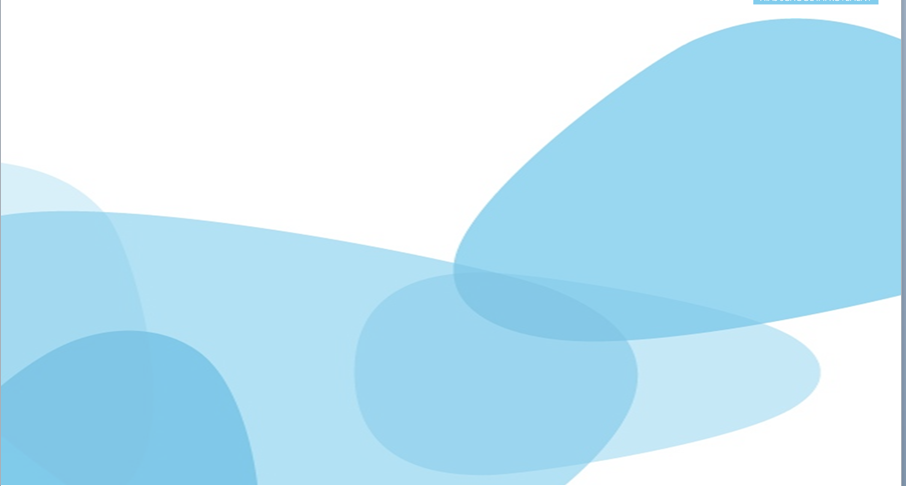 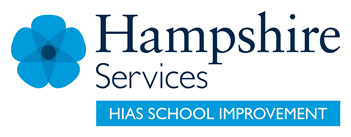 HIAS Blended Learning Resource
Year 2
Addition and Subtraction
HIAS maths  Team
Spring 2021
Final version

© Hampshire County Council
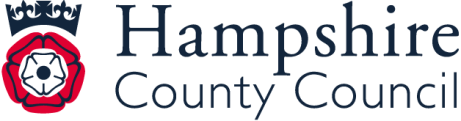 HIAS Blended Learning Resource
These slides are intended to support teachers and pupils with a blended approach to learning, either in-class or online. The tasks are intended to form part of a learning journey and could be the basis of either one lesson or a short sequence of connected lessons. 
The 4-step Polya model for problem solving has been used to provide a structure to support reasoning. Teachers may need to use more or fewer steps to support the range of learners in your class.
Teachers should delete, change and add slides to suit the needs of their pupils. Extra slides with personalised prompts and appropriate examples based on previous teaching may be suitable. When changing the slide-deck, teachers should consider:
Their expectations for the use of representations such as bar models, number lines, arrays and  diagrams.
Which strategies and methods pupils should use and record when solving problems or identifying solutions. This could include a range of informal jottings and diagrams, the use of tables to record solutions systematically and formal or informal calculation methods.
Teachers may also wish to record a ‘voice over’ to talk pupils through the slides.
HIAS Blended Learning Resource
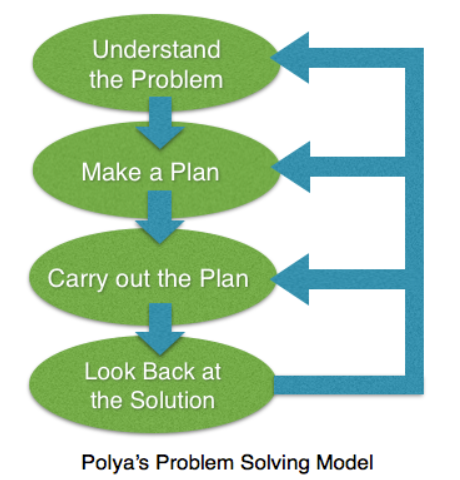 1945 George Polya published  ‘How To Solve It’ 2nd ed., Princeton University Press, 1957, ISBN 0-691-08097-6.
HIAS Blended Learning Resource
Maths focus – solving problems involving addition and subtraction
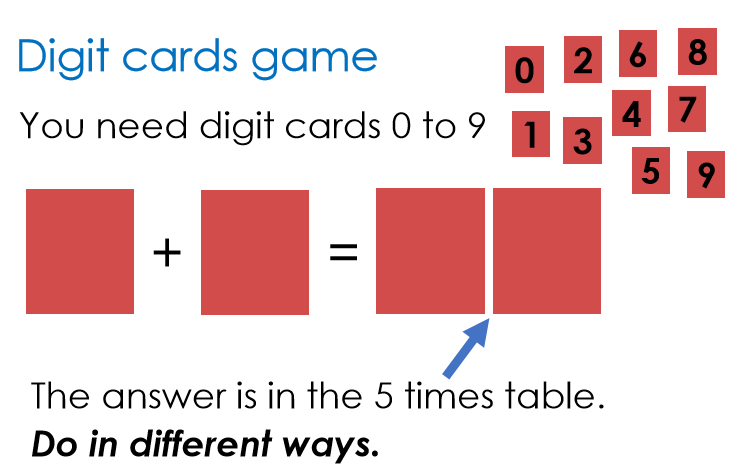 How many different solutions can you find?
Task from “I See Reasoning – KS1”
HIAS Blended Learning Resource
Understand the problem
I need to find two single-digit numbers (from the set 0 - 9) that add together to make a two-digit number. I need to make sure the answer to the calculation is a multiple of 5.


Things to think about:
Multiples of 5 will have a “0” or a “5” in the ones place.
The largest number I can make is 17 (9+8)
The sum of the two single digits must be a two-digit number.
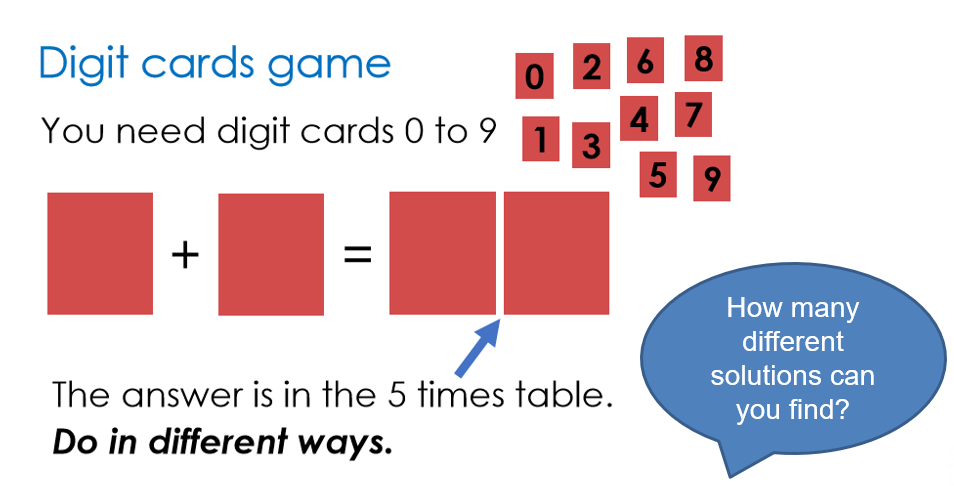 HIAS Blended Learning Resource
Make a Plan
Step 1: I will make and cut out a set of digit cards.


Step 2: I will try putting different single digits in to find a sum that is a multiple of 5. 

Step 3: I will see how many different ways I can find.
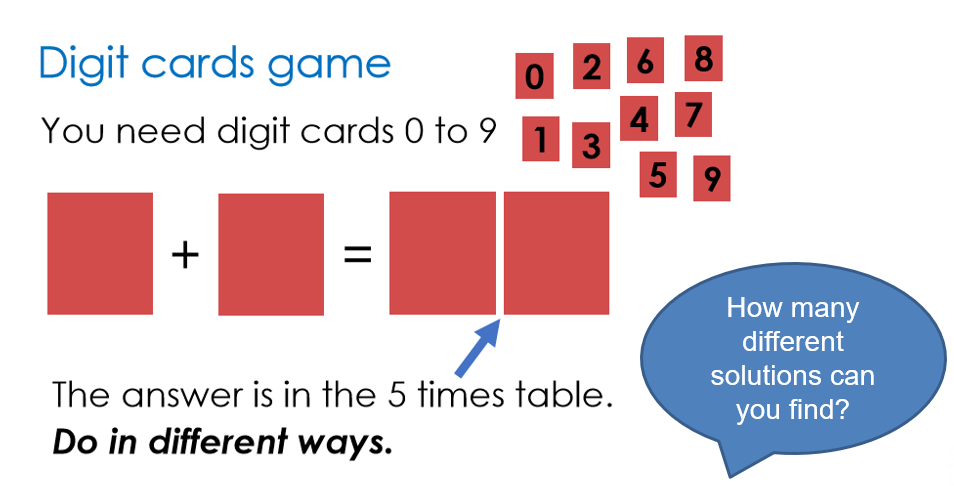 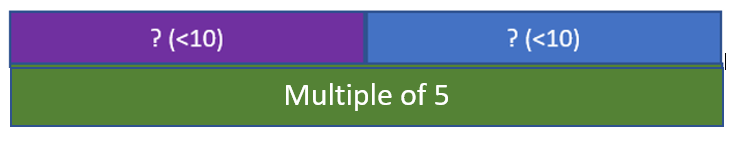 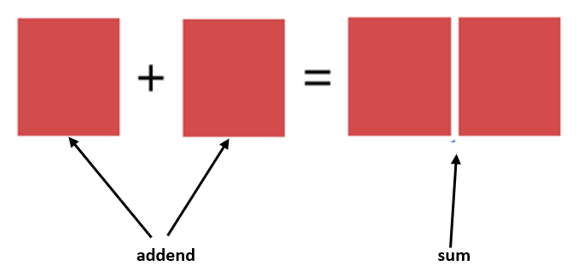 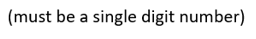 (Must be a multiple of 5)
HIAS Blended Learning Resource
Carry out your plan: show your reasoning
Step 1: I made a set of digit cards – I can only use each number once as there is only one of each number (so I can’t have, for example 5 + 5) 

Step 2: I know that the largest 2-digit number I can make is 17 (because the largest single-digit numbers are 9 and 8, which total 17). The answer must be 10 or 15, which are the only two digit multiples of five under 17. So I found all combinations that make a total of 10 or 15.   

Step 3: I worked systematically to find them all. I found  2+8, 3+7, 4+6. (I could also have 8+2, 7+3, 6+4 because addition is commutative.) I could not have 1 + 9 or 9 + 1 as I would need two “1” digits to make the calculation and the answer.)  
I also found 9 + 6 and 6 + 9, 8 + 7 and 7 + 8. I am sure these are the only solutions as there are no more pairs that add to 10 or 15.
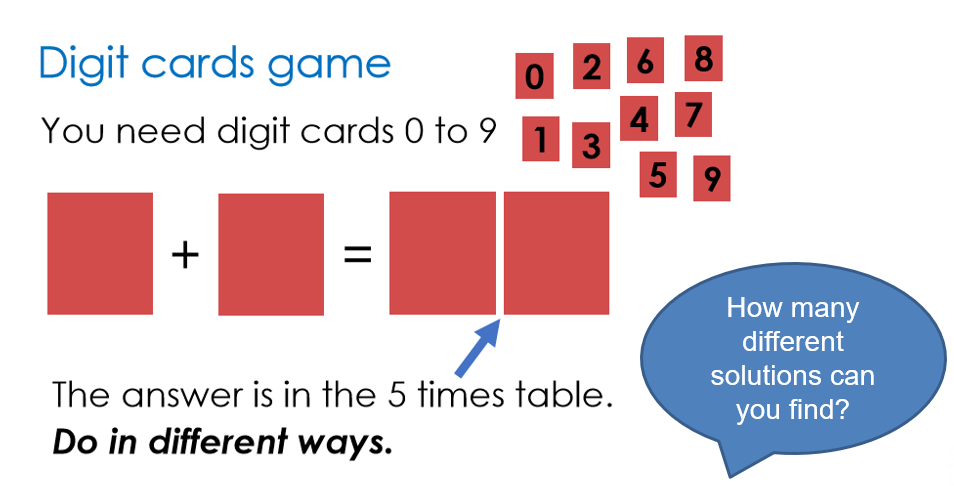 These are the pairs that total 10:
These are the pairs that total 15:
2 + 8 = 10
8 + 2 = 10
7 + 3 = 10
3 + 7 = 10
6 + 4 =10
4 + 6 =10
9 + 6 =15
6 + 9 = 15
8 + 7 = 15
7 + 8 = 15
HIAS Blended Learning Resource
Review your solution: does it seem reasonable?Which steps/ parts did you find easy and which harder?
How could you check?

Go through the steps you took  and check for errors
	Remember the question is about adding together two 2-digit numbers to make a multiple of 10. 	

Try to solve the calculation a different way and see if you get the same answer. I could systematically try all of the other pairs to check if they make a multiple of five.
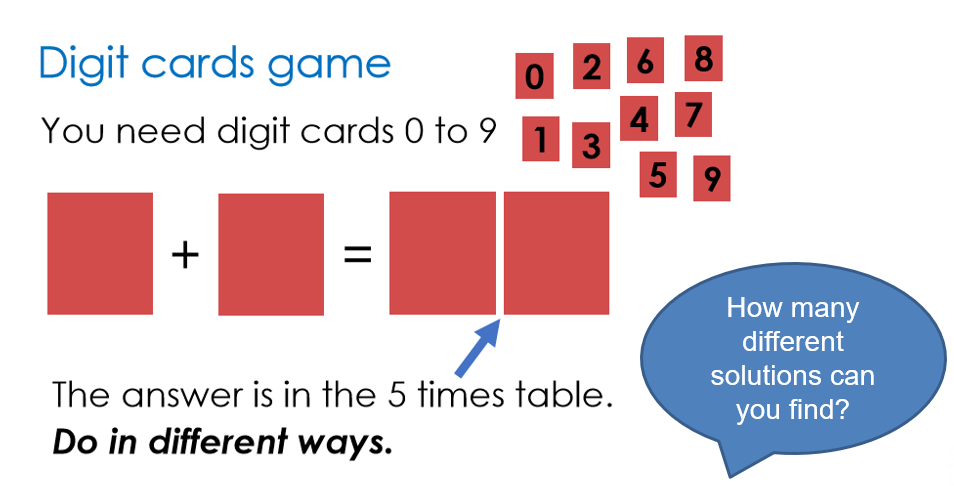 HIAS Blended Learning Resource
Now try this one
Understand the problem

Make a plan

Carry out your plan: show your reasoning 

Review your solution: does it seem reasonable?

Think about your learning: which parts of the problem did you find easy and which parts did you find harder?
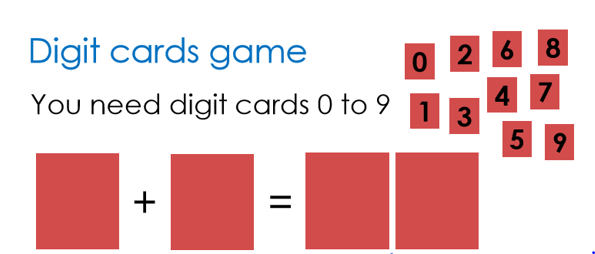 The answer is in the 2 
times table
Do it in different ways
HIAS Blended Learning Resource
HIAS Maths team
The HIAS maths team offer a wide range of high-quality services to support schools in improving outcomes for learners, including courses, bespoke consultancy and in-house training.  

For further details referring to maths, please contact either of the team leads:
	Jacqui Clifft : Jacqui.clifft@hants.gov.uk
	Jo Lees: Jo.Lees@hants.gov.uk

For further details on the full range of services available please contact us using the following details:
 
Tel: 01962 874820 or email: hias.enquiries@hants.gov.uk
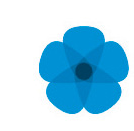 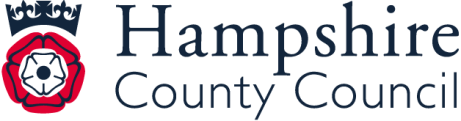